A  C  T  S
of the apostles
7:1-60
7:1-60
A  C  T  S
George Santayana (1863-1952) ~ “Those who cannot remember the past, are condemned to repeat it.”
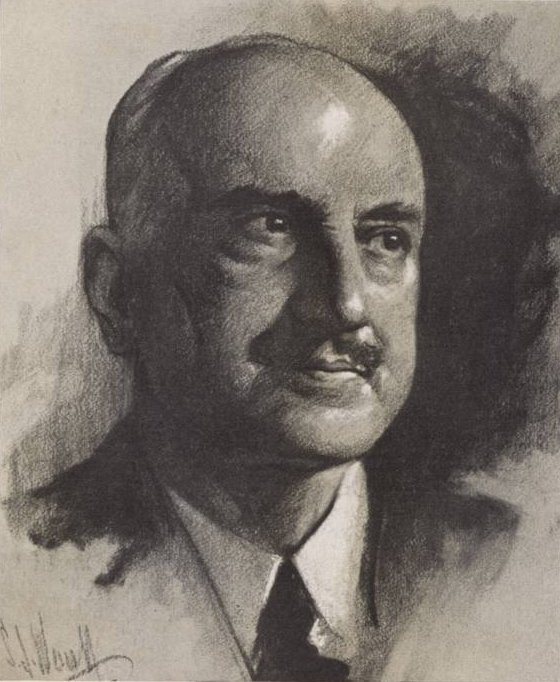 7:1-60
A  C  T  S
7:1-60
A  C  T  S
Acts 6:14 ~ They also set up false witnesses who said, “This man does not cease to speak blasphemous words against this holy place and the law;
7:1-60
A  C  T  S
7:1-60
A  C  T  S
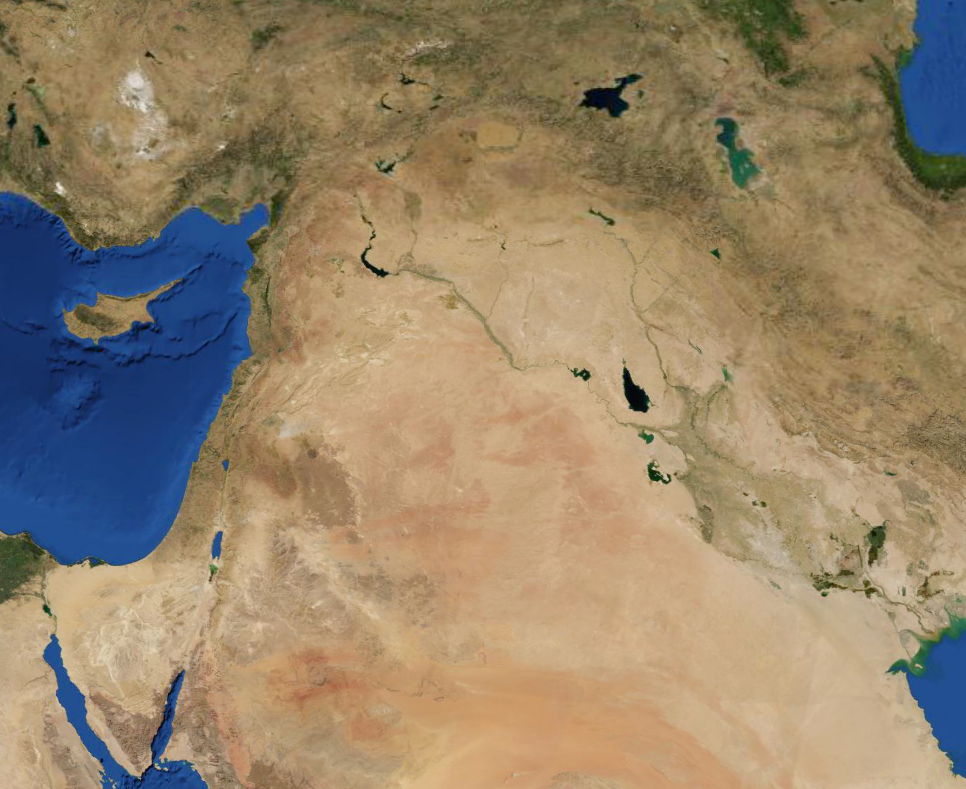 Haran
Abraham’s journey to Canaan
Canaan
Ur
7:1-60
A  C  T  S
7:1-60
A  C  T  S
Stephen: “Just so you don’t miss this, Joseph was not accepted by his brethren the first time.”
Joseph as a “Type” of Jesus
Beloved by Father
Gen. 37:3
Matt. 3:17
1
Gen. 37:3-4
Hated by Brethren
John 15:25
2
Gen. 37:11
Mark 15:10
Envied by Brethren
3
Matt. 26:15
Gen. 37:28
Price of a Slave
4
Phil. 2:1ff
Gen. 39:1ff
Humbled as a Servant
5
Matt. 26:59-60
Gen. 39:16-18
Falsely Accused
6
Phil. 2:9-10
Gen. 41:14ff
Exalted to Honor
7
Unrecognized 1st Time
Acts 3:17
Gen. 42:8
8
Revealed 2nd Time
Acts 7:13
Gen. 45:1ff
9
Acts 15:6-18
Gen. 41:45
Took Gentile Bride
10
It took great hardship to open their eyes
7:1-60
A  C  T  S
7:1-60
A  C  T  S
Stephen: “Just so you don’t miss this, Moses was not accepted by his brethren the first time.”
Moses as a “Type” of Jesus
Almost Slain as a Child
Exod. 1:22
Matt. 2:13-20
1
Heb. 11:24-26
Refused the World
Matt. 4:8-10
2
Exod. 2:11-14
Isa. 53:3
Rejected the 1st Time
3
John 10
Exod. 3:1
Became a Shepherd
4
Acts 15:6-18
Exod. 2:21
Took Gentile Bride
5
Acts 7:5
Exod. 4:29-31
Received 2nd Time
6
1 Pet. 2:24
Exod. 12
Delivered by Blood of the Lamb
7
Prophet
Luke 13:33
Deut. 18:15-19
8
Priest
Heb. 6:20
Psalm 99:6
9
1 Tim. 6:15
Deut. 33:4-5
King
10
It took great hardship to open their eyes
7:1-60
A  C  T  S
7:1-60
A  C  T  S
congregation ~ ekklēsia – KJV, church
7:1-60
A  C  T  S
7:1-60
A  C  T  S
Joshua ~ KJV, Jesus – Iēsou
7:1-60
A  C  T  S
7:1-60
A  C  T  S
Luke 12:11-12 – 11 Now when they bring you to the synagogues and magistrates and authorities, do not worry about how or what you should answer, or what you should say. 12 For the Holy Spirit will teach you in that very hour what you ought to say.
7:1-60
A  C  T  S
7:1-60
A  C  T  S
KJV, gnashed on him …
7:1-60
A  C  T  S
7:1-60
A  C  T  S
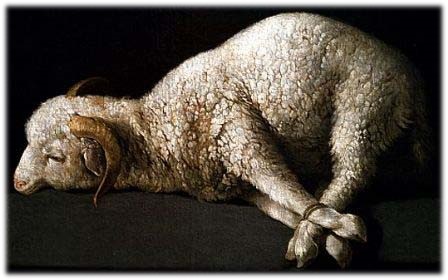 7:1-60
A  C  T  S